WELCOME
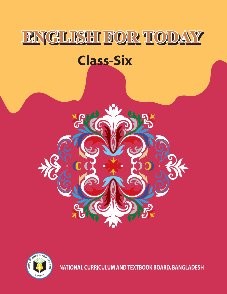 Teacher ‘s  Identity
CHANDAN BISWAS
ASSISTANT TEACHER
ANDHA HIGH SCHOOL
E-mail: chandanb13@gmail.com
Class  Identity
English-1st Paper
          	  Class-Six
           	  Lesson-10
   Remedies: modern and traditional
Look at the picture
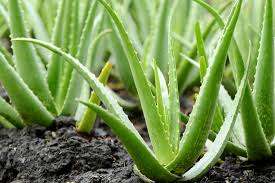 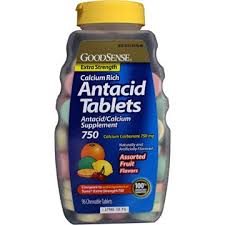 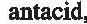 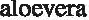 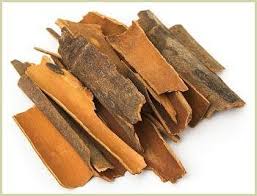 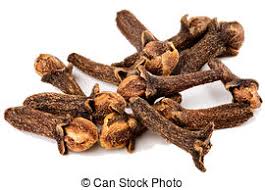 Clove
Cinnamon
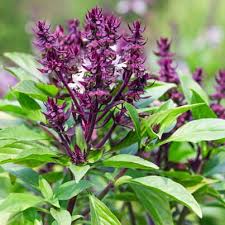 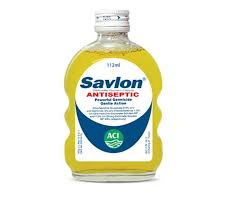 Savlon
Tulsi
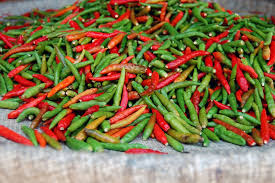 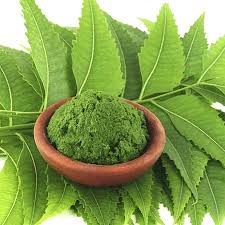 Neem
Pepper
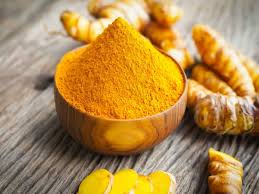 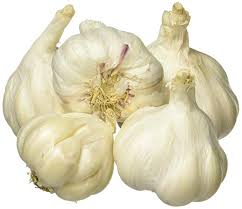 Garlic
Turmeric
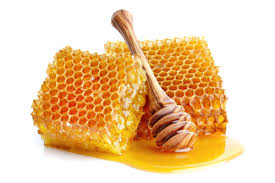 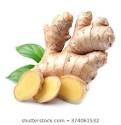 Ginger
Honey
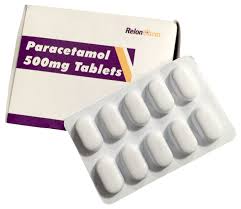 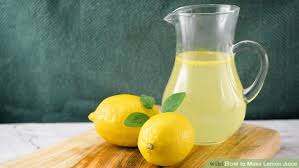 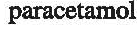 Lemon  Juice
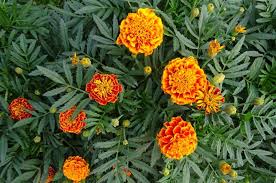 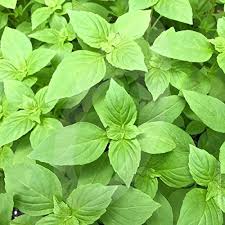 Marigold
Basil leaf
Learning outcomes
After completing the lesson students will be able to-
*Read and understand the texts.
*Understand and enjoy stories .
*Answer the questions.
* Write short paragraph.
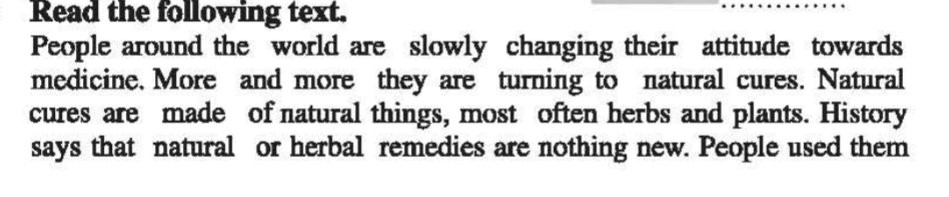 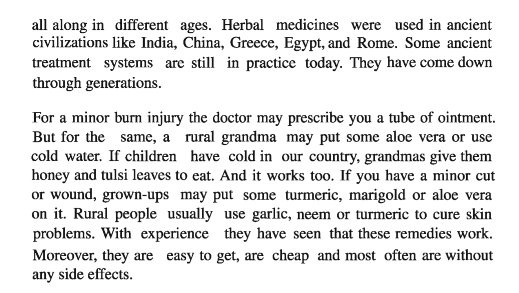 Discuss the following questions in pairs.
1. What are natural cures made of ?
2. Are herbal cures modern inventions ?
3. Which civilisations are known for herbal treatments ?
4. What natural remedies are used for cold ?
5. What herbal cures are used for skin problems ?
Home work
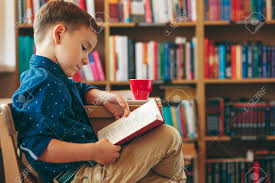 * People with a cold , a fever, or the flu often go to the doctor for help. But many people in our country also  use home remedies for common illnesses.Write  a short composition about some simple home remedies.
Thank you   
  everybody
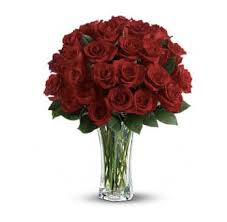